“Todas las artes actuales tienden a la música”
                                                             Antoni Tàpies
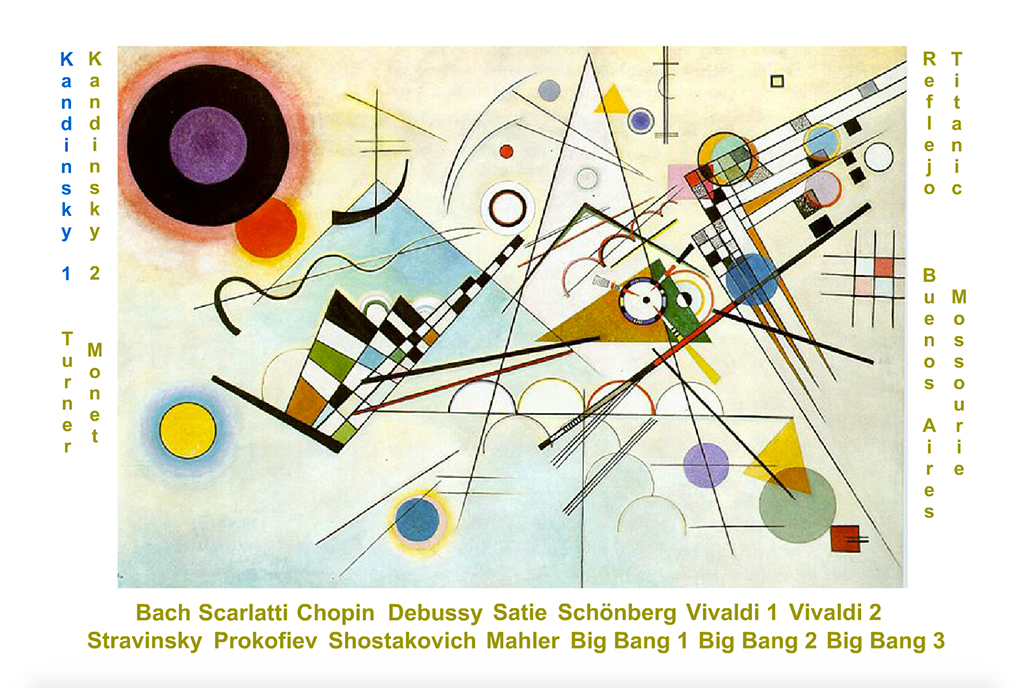 http://www.despazio.net/activos/textos/audiovisualidad.swf
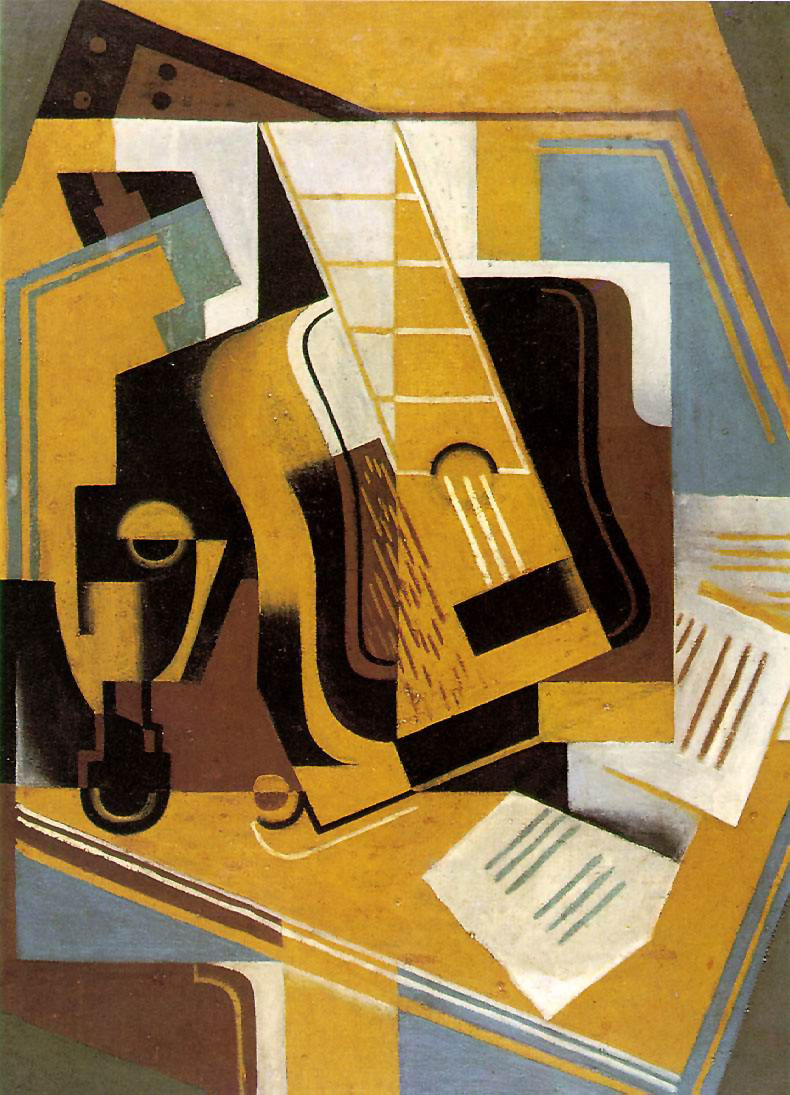 “Todas las artes actuales tienden a la música”
                                                             Antoni Tàpies
¿Qué es música?

 Valores musicales:
 Vibraciones: tono e intensidad
 Medida, orden y proporción
 Pautas y reiteraciones
 Formas melódicas
 Relaciones armónicas
 Tonalidad y modo
 Densidad
 Ritmo
 Instrumentos y voces
 Colores y timbres
 Formas musicales
 Atmósferas sonoras

 Ámbito emocional:
   afectos, sentimientos, pasiones…

 Interacción música - imagen:
                              funcionalidad
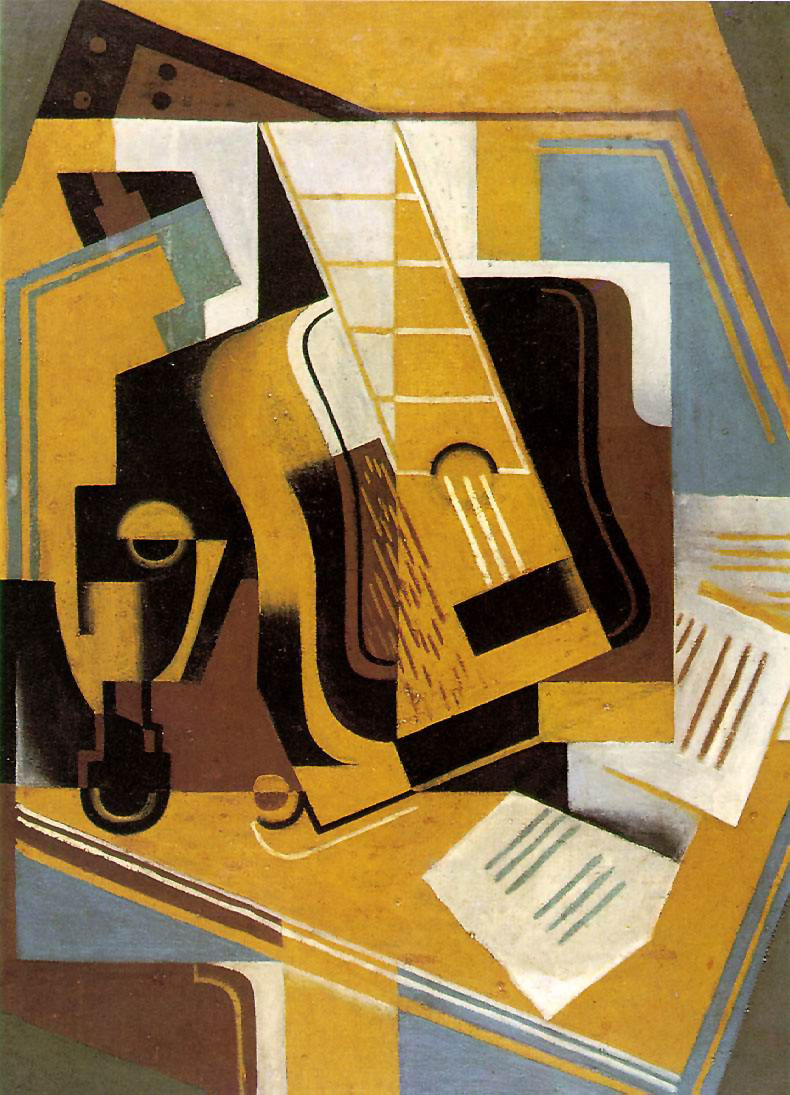 Presencia diegética (en la imagen) 

 Adjetiva la imagen

 Despierta y dirige la atención

 Condiciona al espectador

 Enfatiza movimientos y marca pulsos

 Representa cambios emocionales

 Puntúa, separa o da continuidad

 Crea atmósferas

 Tensa y relaja

 Separa niveles de realidad

 Representa y asocia ideas (leit-motiv)
Música y Cinematografía: artes del tiempo
Tempo: tiempo cronométrico - tiempo psicológico - tiempo ficticio (música y audiovisual)

Compás: división del tiempo - pulso - acentos sonoros, visuales y emocionales 

Intensidad - tensión: creciendo - decreciendo 

Armonías: orden simultáneo - vertical
			consonancias y disonancias: visuales, sonoras, significados y emociones

Melodías: orden secuencial - horizontal
			tramas - personajes - acciones 

			continuidad fluida del discurso
Ritmo: 
			reiteración y proporción de duraciones e intensidades - equilibrio de formas

Notas y formas: motivos, temas, ideas, desarrollos y variaciones

Partitura - Timeline: mapa de momentos - forma integral cinematográfica
http://www.despazio.net/pelis/vader.html
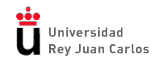 Lenguaje cinematográfico
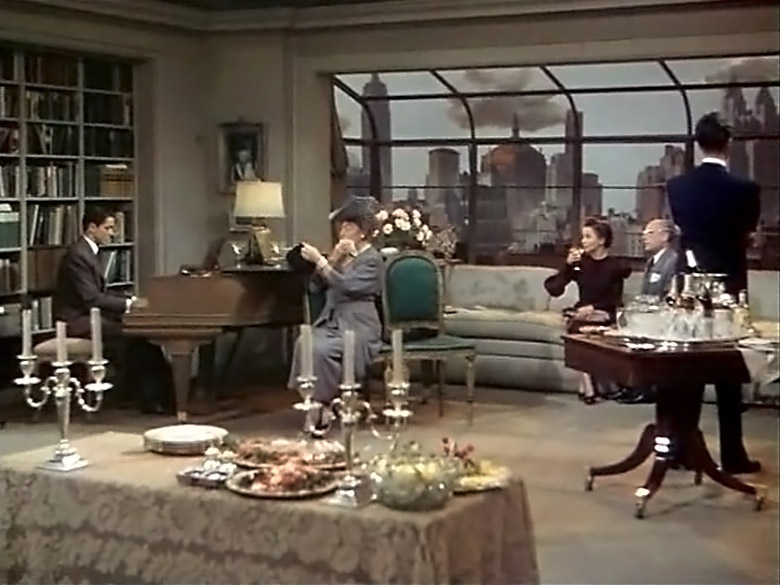 “La soga”, Alfred Hitchcock (1948) 					 http://www.despazio.net/pelis/soga.html
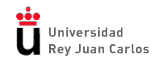 Lenguaje cinematográfico
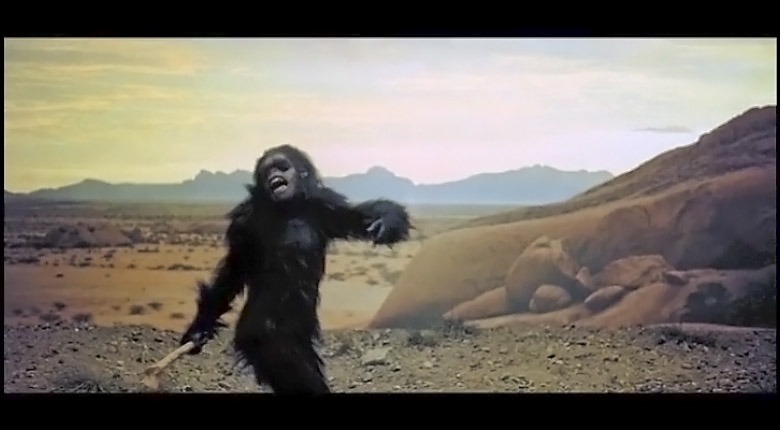 “2001: una odisea del espacio”, Stanley Kubrick (1968)					 http://www.despazio.net/pelis/2001.html
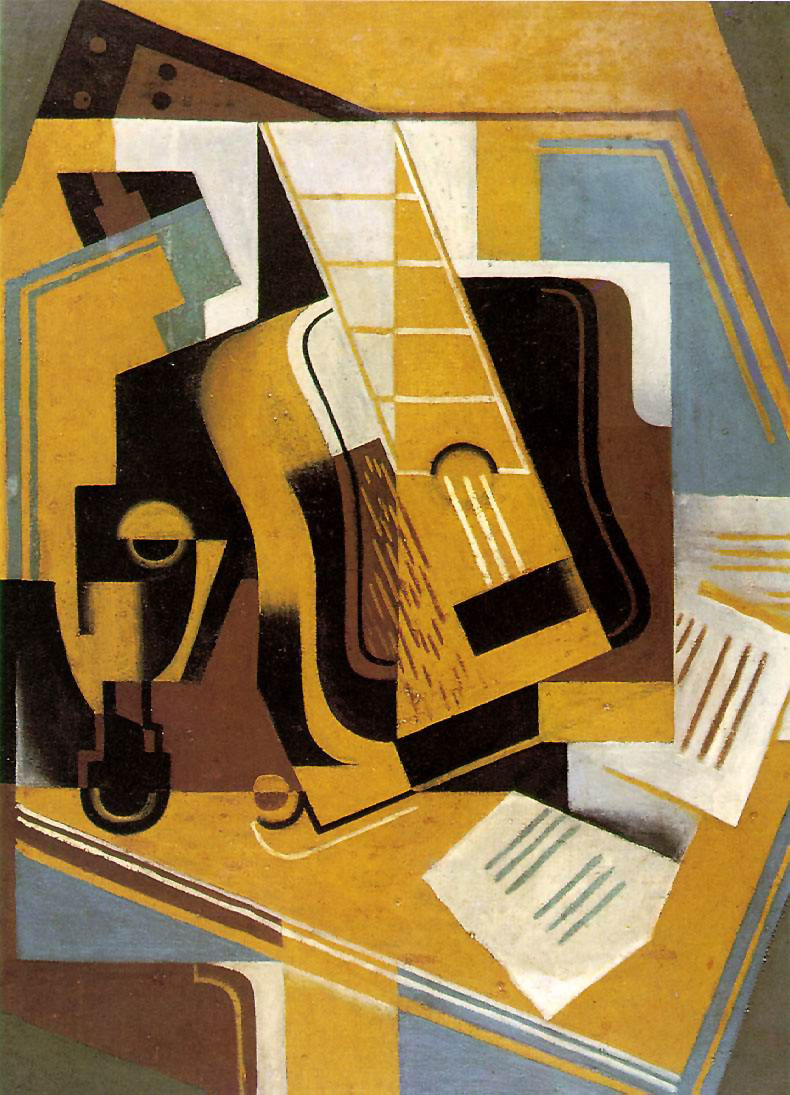 “Todas las artes actuales tienden a la música”
                                                             Antoni Tàpies
¿Qué es música?

 Valores musicales:
 Vibraciones: tono e intensidad
 Medida, orden y proporción
 Pautas y reiteraciones
 Formas melódicas
 Relaciones armónicas
 Tonalidad y modo
 Densidad
 Ritmo
 Instrumentos y voces
 Colores y timbres
 Formas musicales
 Atmósferas sonoras

 Ámbito emocional:
   afectos, sentimientos, pasiones…

 Interacción música - imagen:
                              funcionalidad
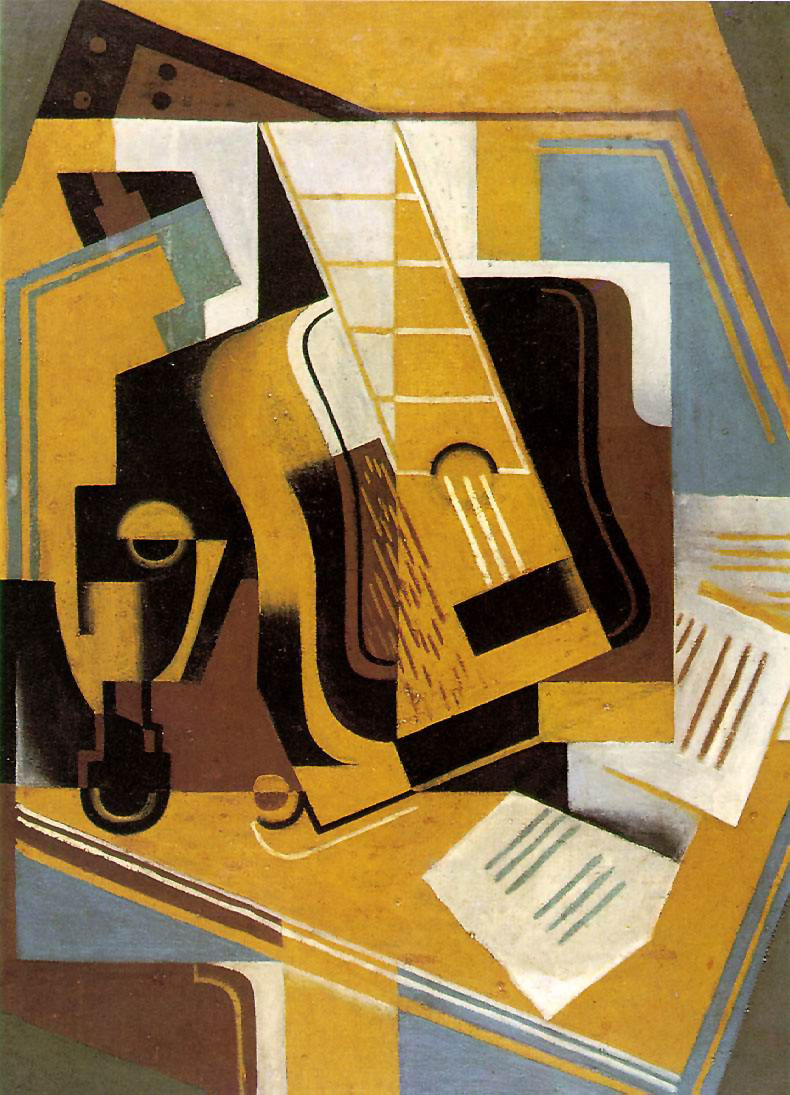 Banda sonora: funcionalidad
Presencia diegética (en la imagen) 

 Adjetiva la imagen

 Despierta y dirige la atención

 Condiciona al espectador

 Enfatiza movimientos y marca pulsos

 Representa cambios emocionales

 Puntúa, separa o da continuidad

 Crea atmósferas

 Tensa y relaja

 Separa niveles de realidad

 Representa y asocia ideas (leit-motiv)
Bandas sonoras
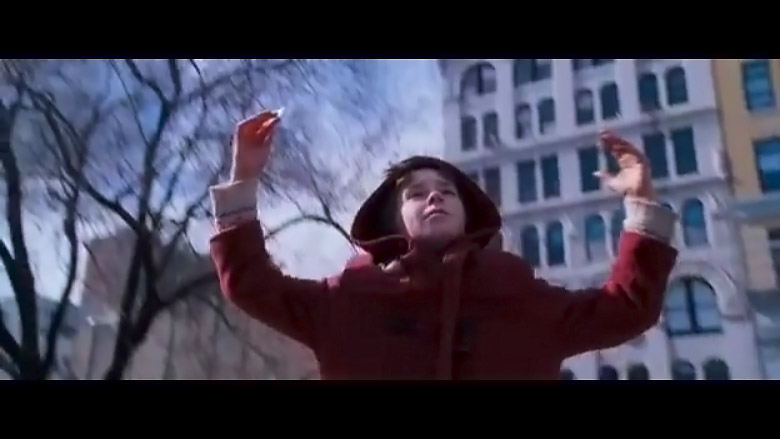 “August Rush”, de Kirsten Sheridan							 http://www.despazio.net/pelis/august_rush.html
Bandas sonoras
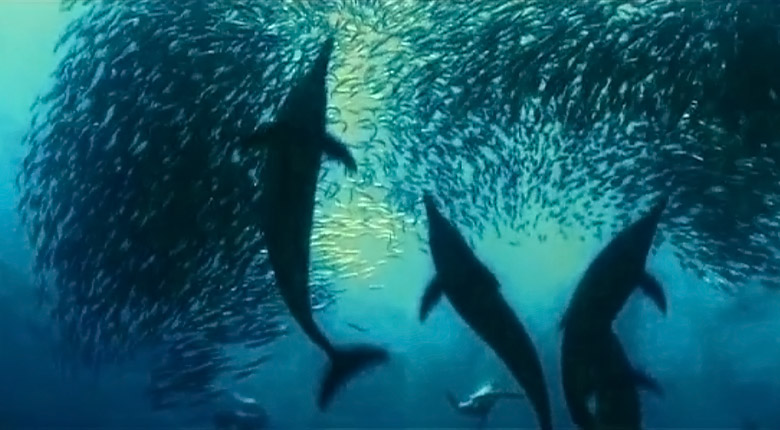 “Océanos”, de Jacques Perrin 								      http://www.despazio.net/pelis/oceanos.html
Bandas sonoras
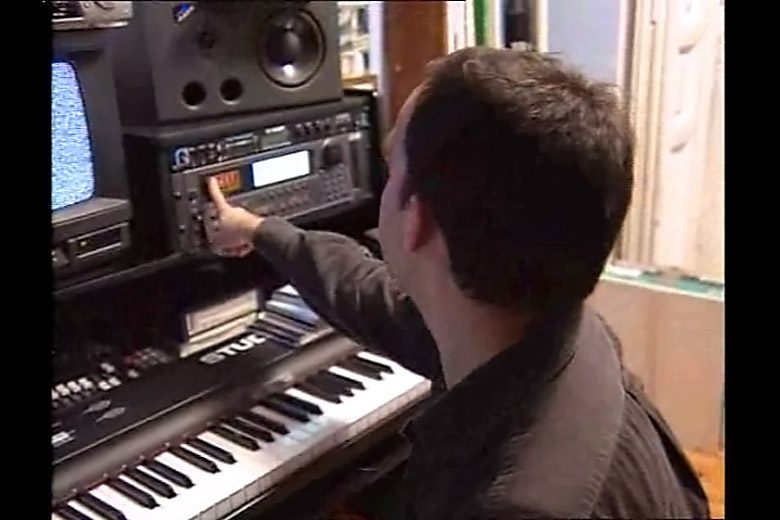 “Los otros”, de Alejandro Amenábar, making of 				 http://www.despazio.net/pelis/otros_banda.html
Bandas sonoras
“Casablanca”, de Michael Curtiz  			      http://www.despazio.net/pelis/casablanca_sam.html
El ritmo en las formas audiovisuales
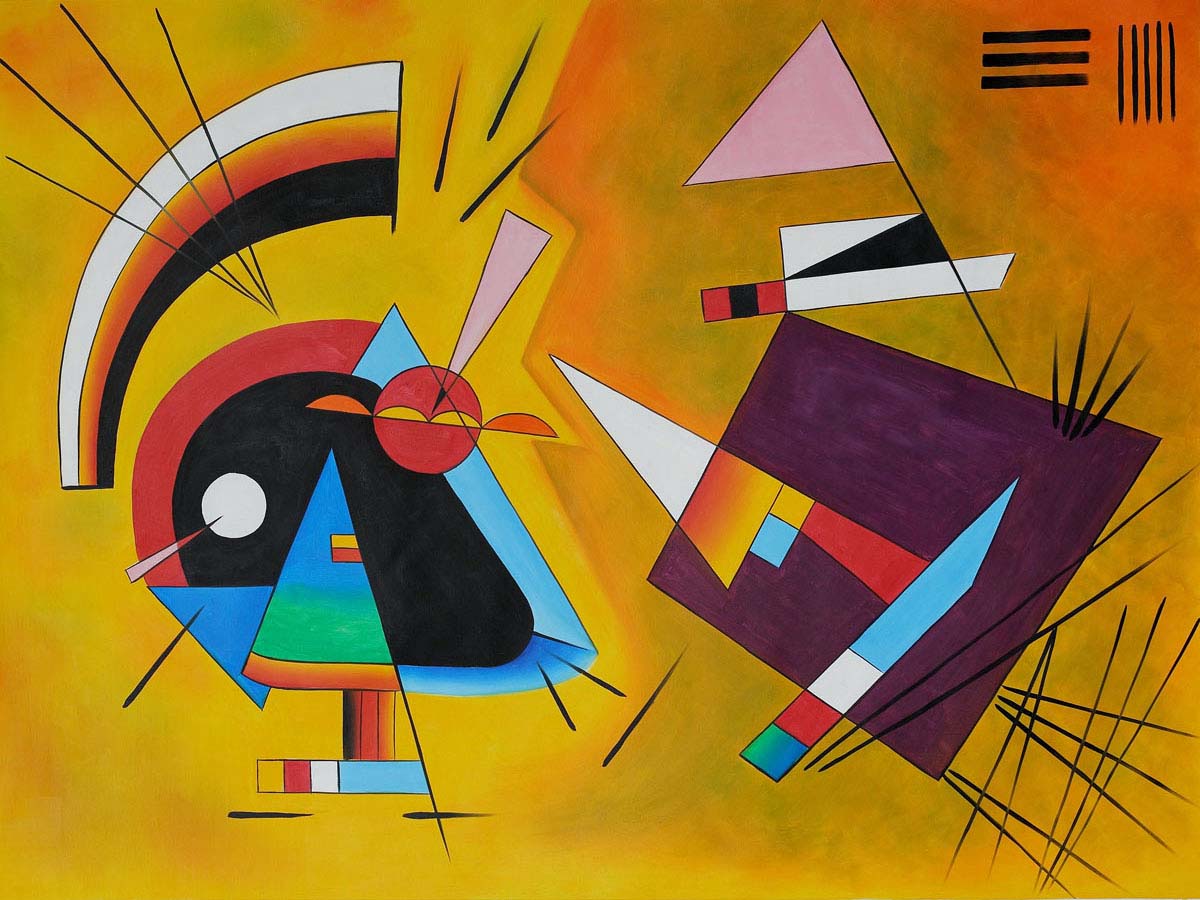 El ritmo en las formas audiovisuales
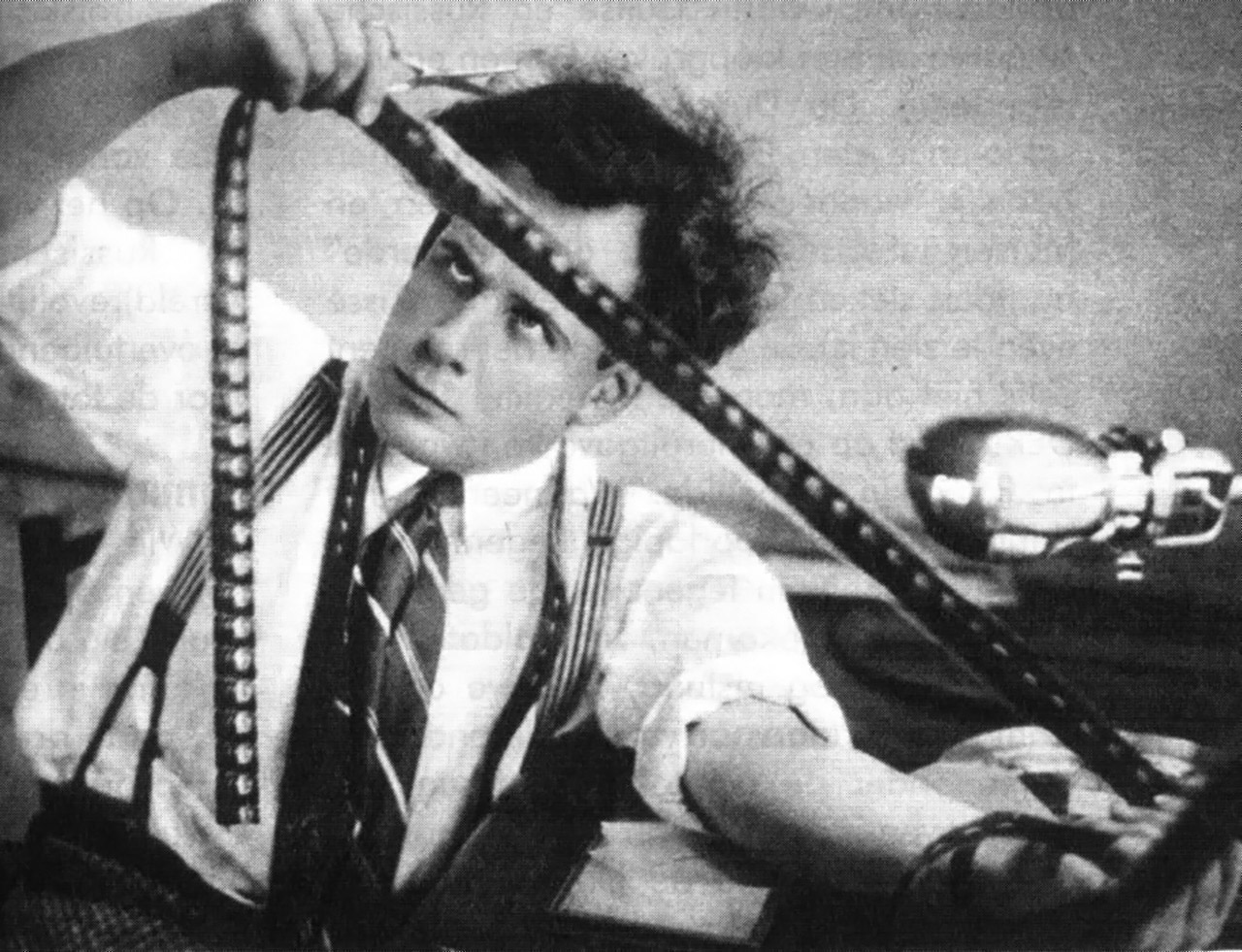 “La forma del cine”, Sergei M. Eisenstein
El ritmo en las formas audiovisuales
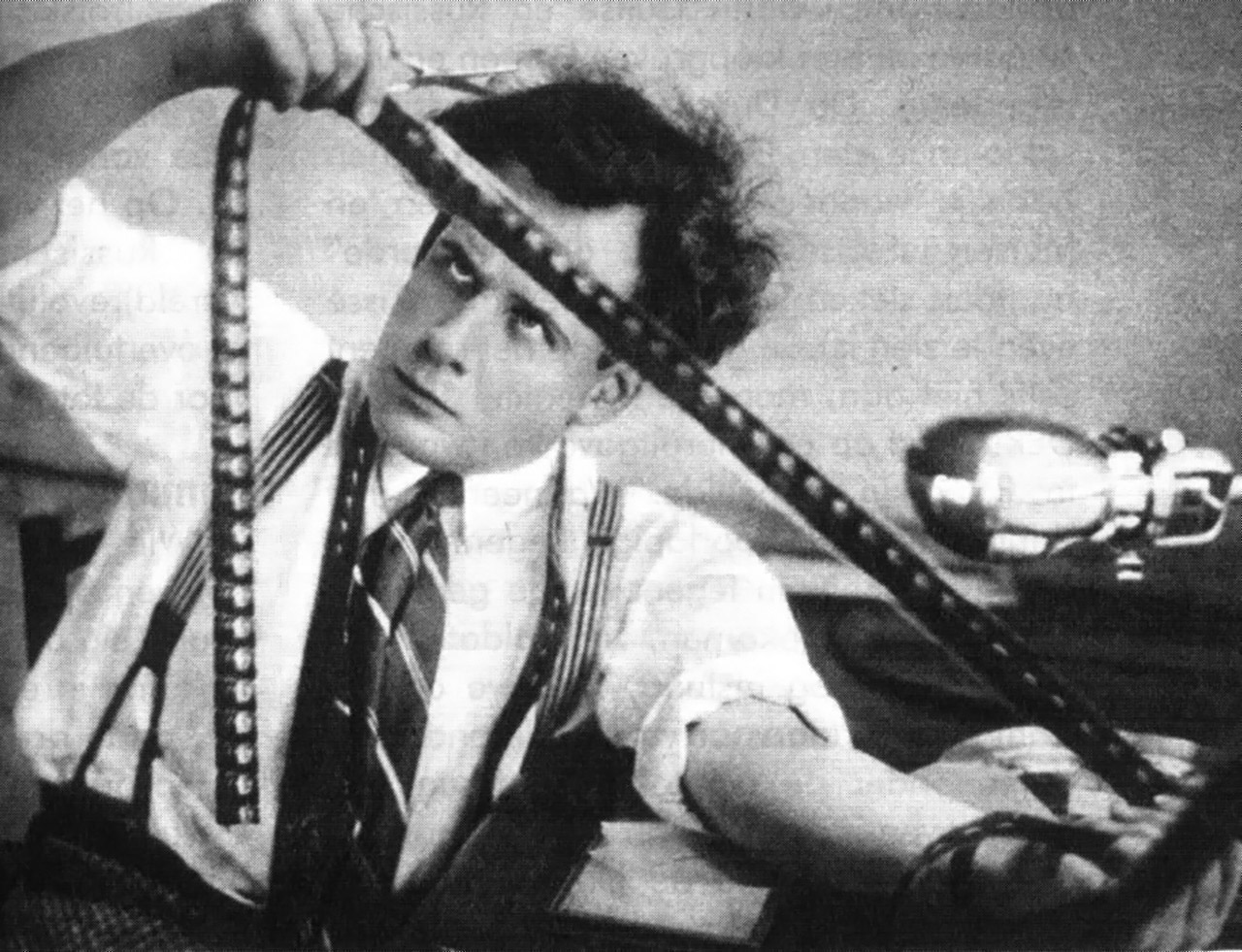 Tipos de montaje, según Eisenstein:

 Métrico (duraciones)
 Rítmico (movimientos internos)
 Tonal (factores afectivos)
 Armónico (integración de factores)
 Intelectual (sentidos y significados)
“La forma del cine”, Sergei M. Eisenstein
El ritmo en las formas audiovisuales
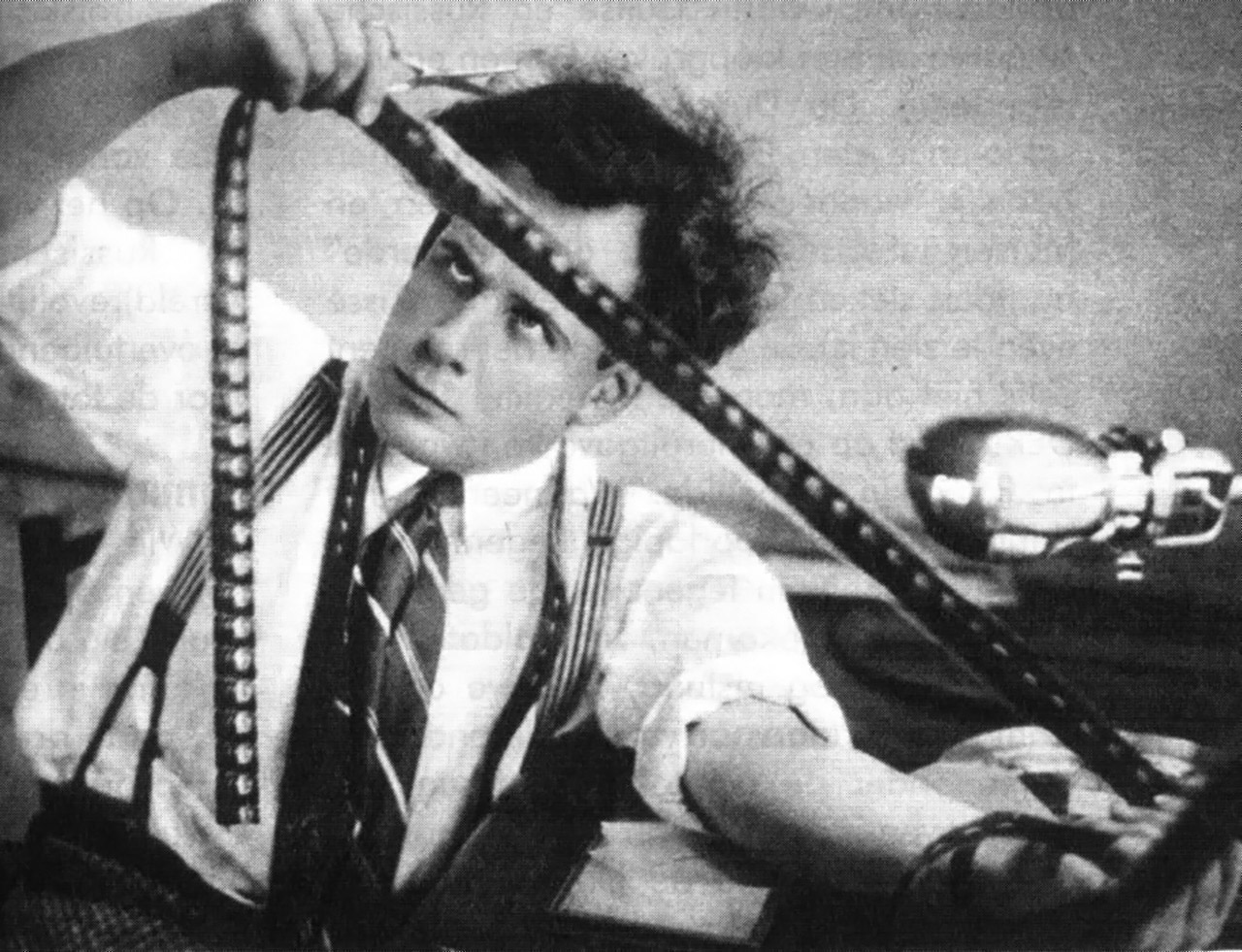 “En el montaje rítmico es el movimiento dentro del cuadro el que impele al movimiento del montaje de cuadro en cuadro. Tales movimientos dentro del cuadro pueden ser los de los objetos en acción, o los del ojo del espectador dirigidos a lo largo de las líneas de algún objeto inmóvil".

"En el montaje tonal, el movimiento es percibido en un sentido más amplio. El concepto de movimiento abarca todas las influencias afectivas del fragmento de montaje".

“El montaje armónico es orgánicamente el desarrollo más elevado a lo largo de la línea del montaje tonal".
“La forma del cine”, Sergei M. Eisenstein
http://www.despazio.net/eisenstein_montaje.pdf
El ritmo en las formas audiovisuales
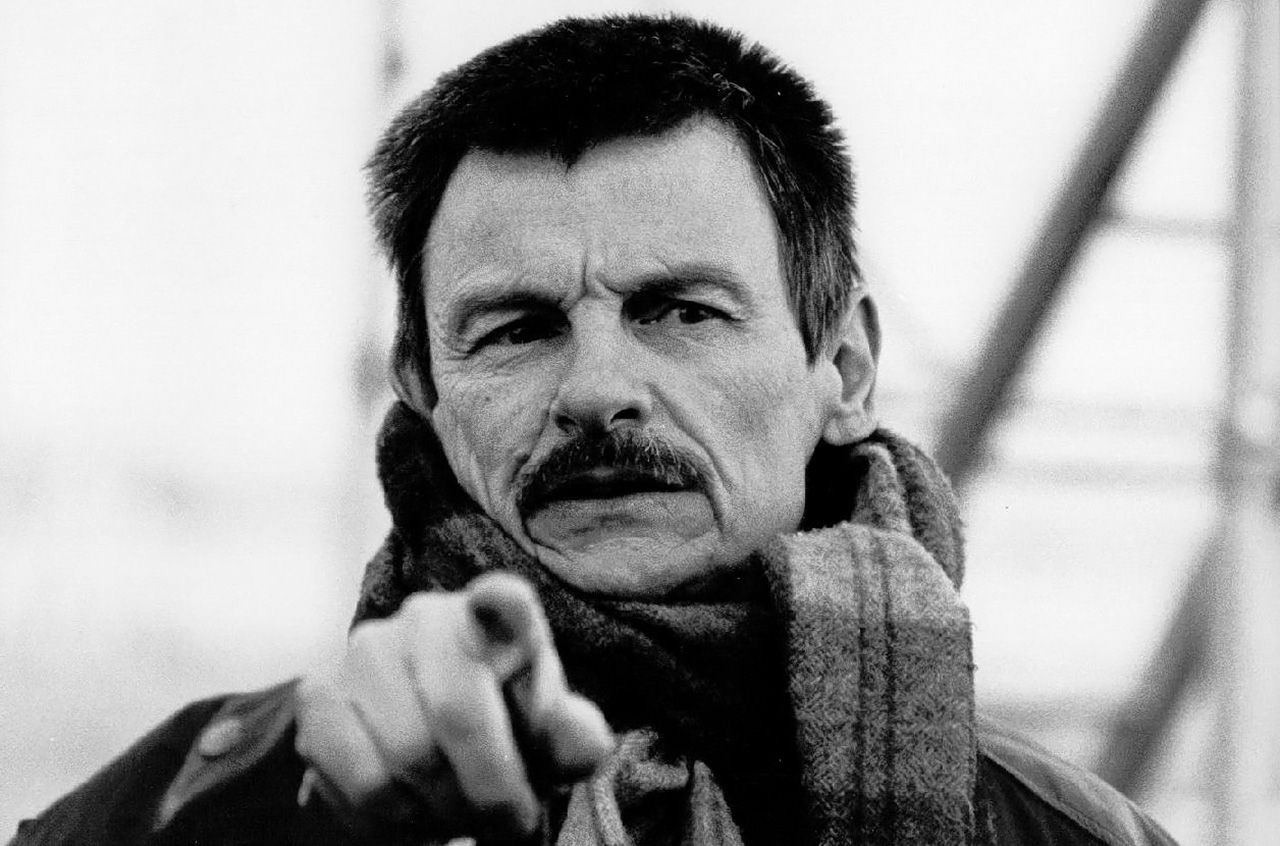 “Esculpir en el tiempo”, Andrei Tarkovski
El ritmo en las formas audiovisuales
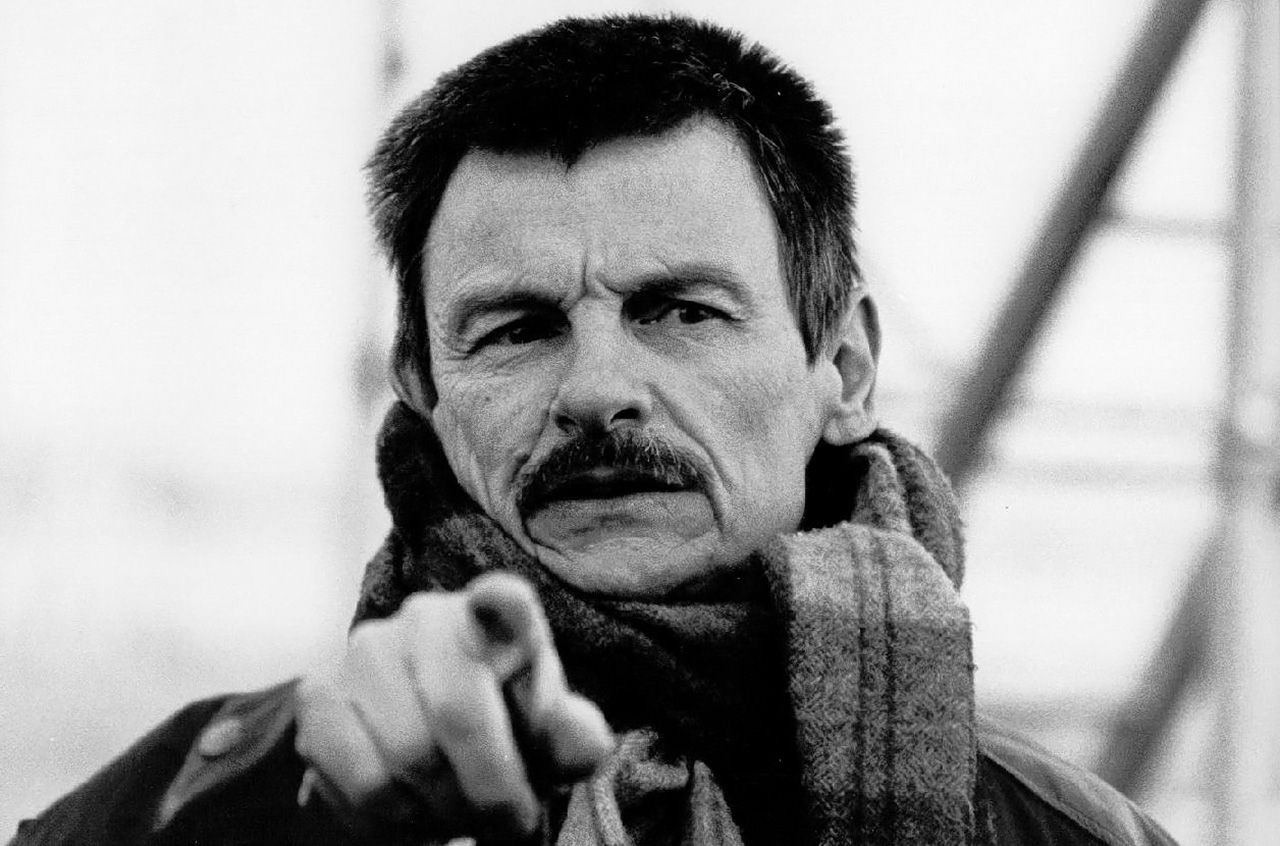 “Yo estoy profundamente convencido de que el ritmo es el elemento decisivo -el que otorga la forma- en el cine. No lo es, por otra parte, el montaje según se suele creer”.

“La imagen fílmica está completamente dominada por el ritmo, que reproduce el flujo del tiempo dentro de una toma. El hecho de que el flujo del tiempo también se observe en el comportamiento de los personajes, en las formas de representación y en el sonido, es tan solo un fenómeno concomitante que -hablando en teoría- podría faltar sin que con ello se viera minada la obra cinematográfica en su esencia. Se puede uno imaginar, en efecto, una película sin actores, sin música y sin construcciones, incluso sin montaje. Pero es imposible una película en la que en sus planos no se advierta el flujo del tiempo”.
“Esculpir en el tiempo”, Andrei Tarkovski
El ritmo en las formas audiovisuales
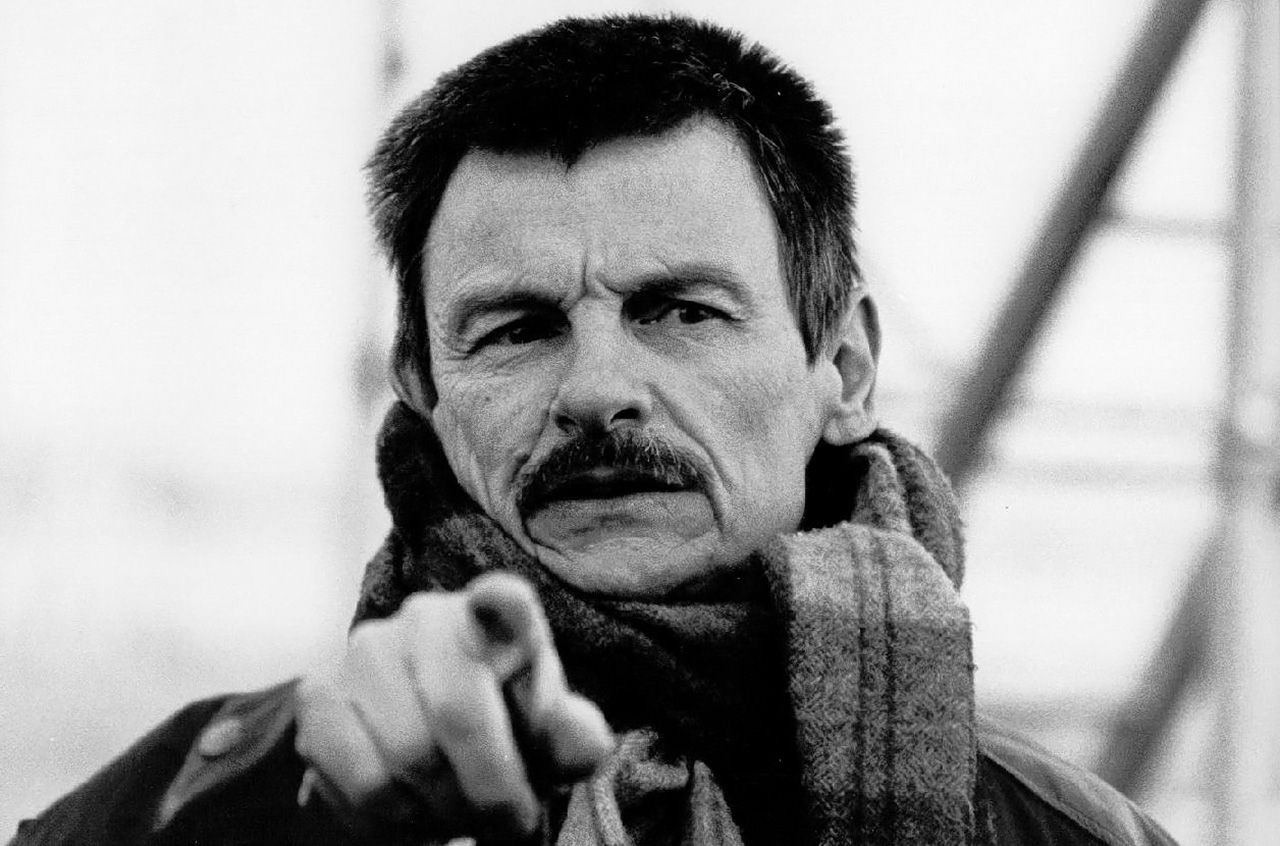 “El ritmo cinematográfico está determinado no por la duración de los planos, sino por la tensión del tiempo que transcurre en ellos”.

“El modo de estructurar el montaje perturba el flujo del tiempo, lo interrumpe y le concede una nueva calidad. La trasformación del tiempo es una forma de su expresión rítmica”. 

“Esculpir en el tiempo”, Andrei Tarkovski
www.despazio.net/tarkovski_esculpir_tiempo.pdf
El ritmo en las formas audiovisuales
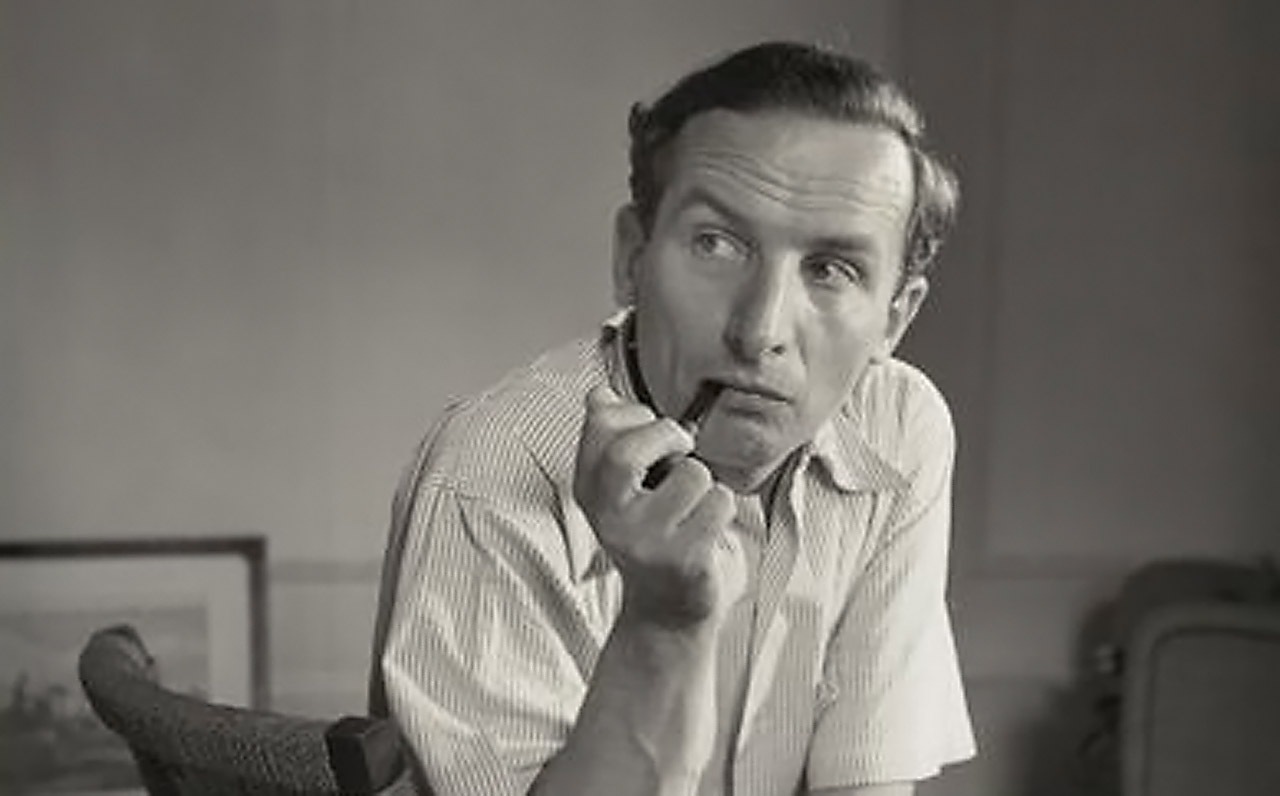 “El movimiento es la incitación visual más fuerte a la atención” (R. Arnheim)
El ritmo en las formas audiovisuales
Movimientos
Alternancias
ARSIS - TESIS
DÉBIL - FUERTE 
PREGUNTA - RESPUESTA
TENSIÓN - RESOLUCIÓN
DISONANCIA - CONSONANCIA
ACCIÓN - REPOSO
Activo – Contemplativo
Narrativo – Detenido
Sucesos en el TIEMPO
Pulsos, tensiones, transformaciones, 
relaciones, expectativas, velocidades…
Sonoro
Visual
Físicos
Ámbitos
Emocional
Intelectual
Psíquicos
Líneas argumentales - Estructuras lineales - Recorridos – MELODÍAS
Cuadros - Escenas - Composiciones espaciales - Acontecimientos – ARMONÍAS
Pulsos - Proporciones - Alternancias - Reiteraciones - Fluidez  – RITMOS
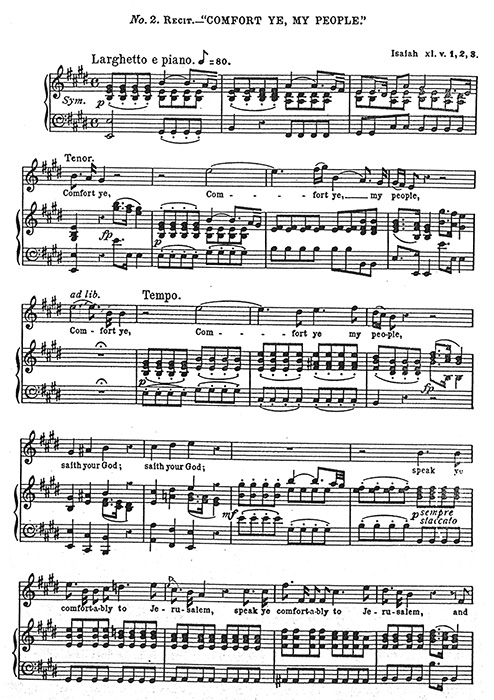 El ritmo en las formas audiovisuales
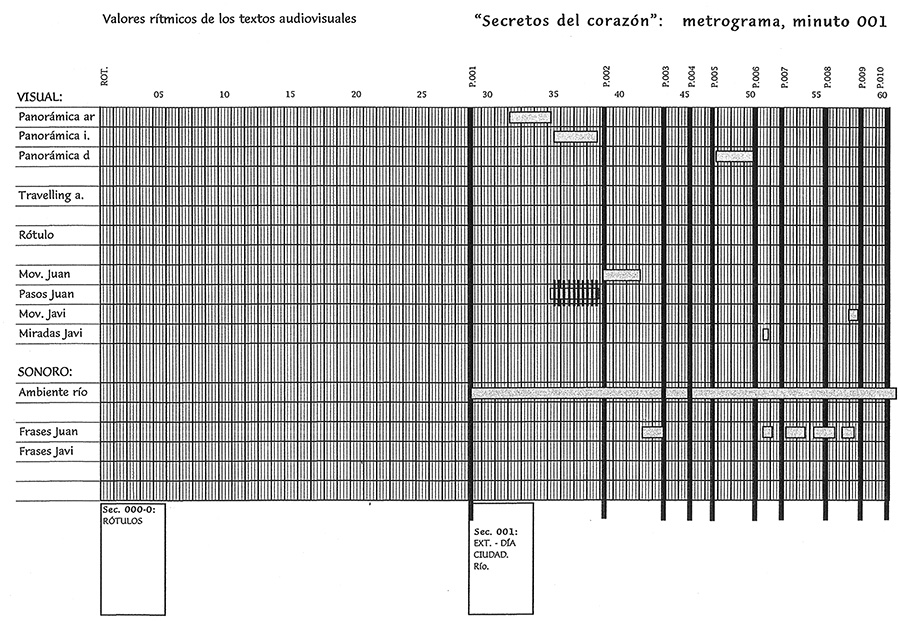 El ritmo en las formas audiovisuales
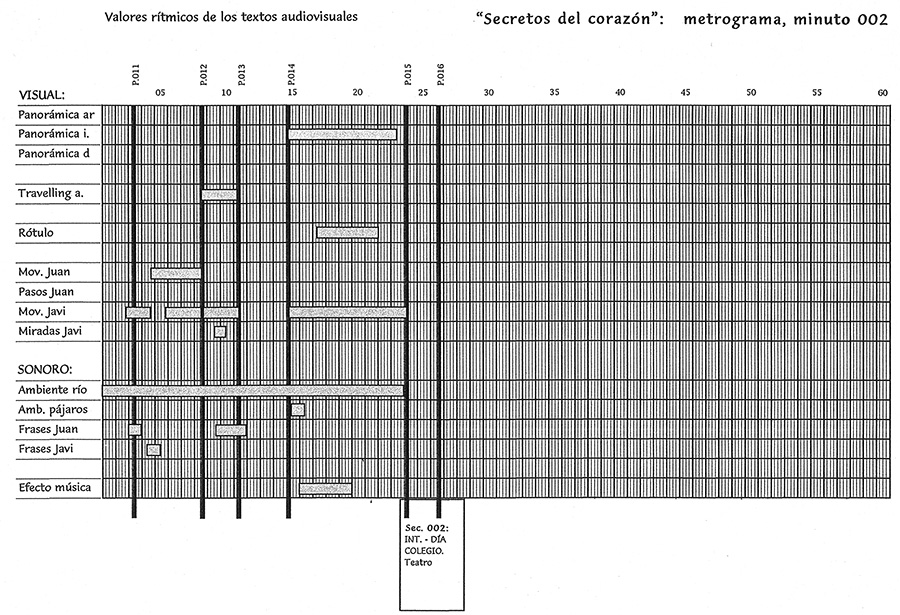 El ritmo en las formas audiovisuales
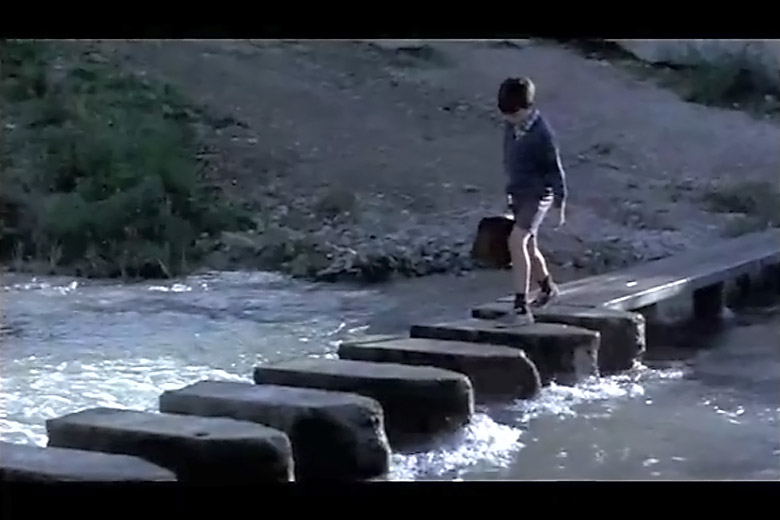 “Secretos del corazón”, de Montxo Armendáriz					   http://www.despazio.net/pelis/secretos.html
El ritmo en las formas audiovisuales
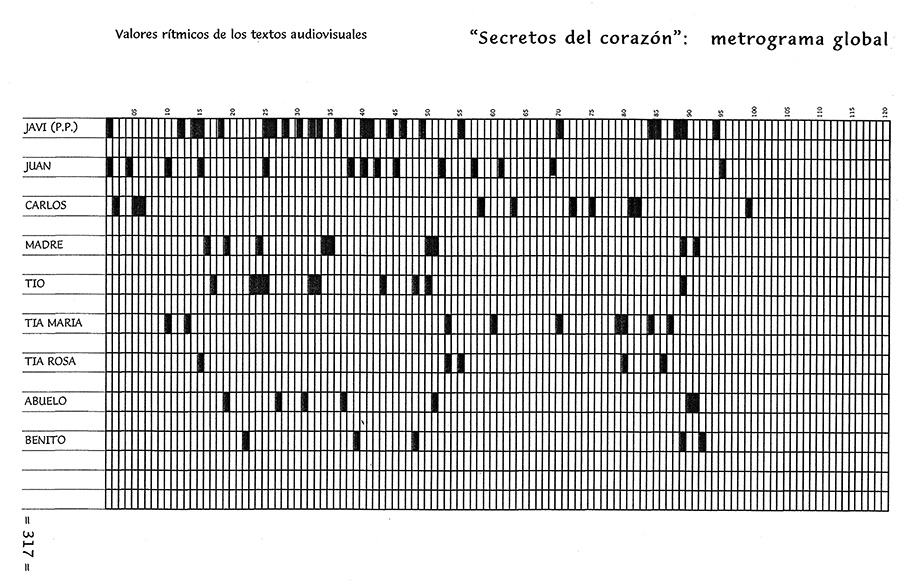 El ritmo en las formas audiovisuales
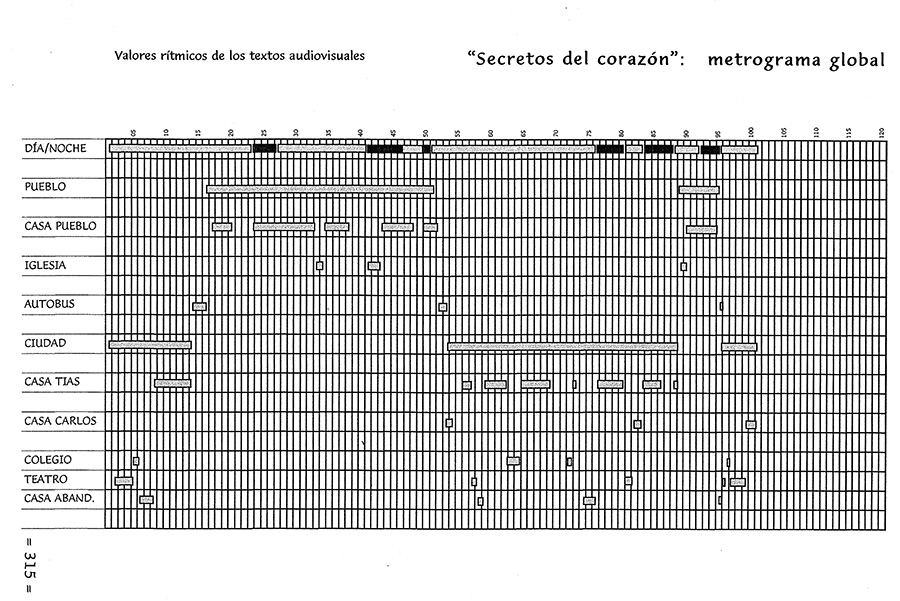 El ritmo en las formas audiovisuales
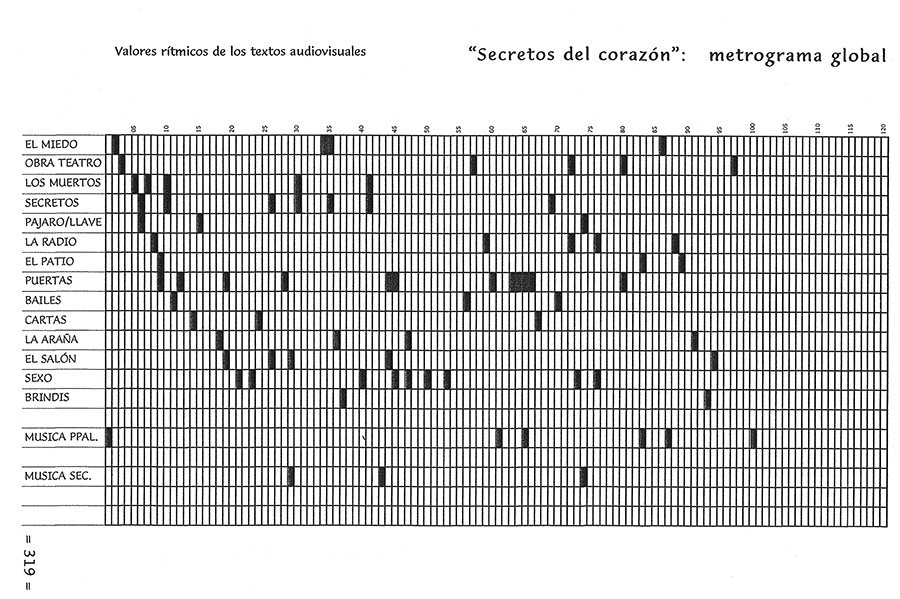 El ritmo en las formas audiovisuales
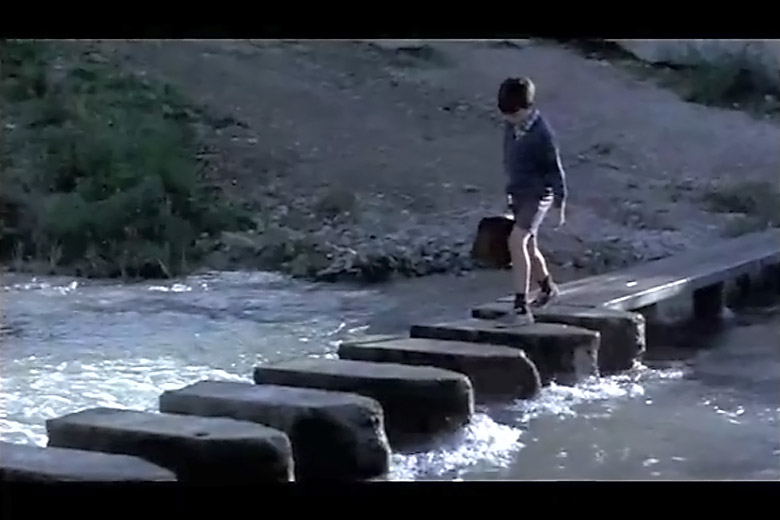 “Secretos del corazón”, de Montxo Armendáriz					   http://www.despazio.net/pelis/secretos.html
El ritmo en las formas audiovisuales
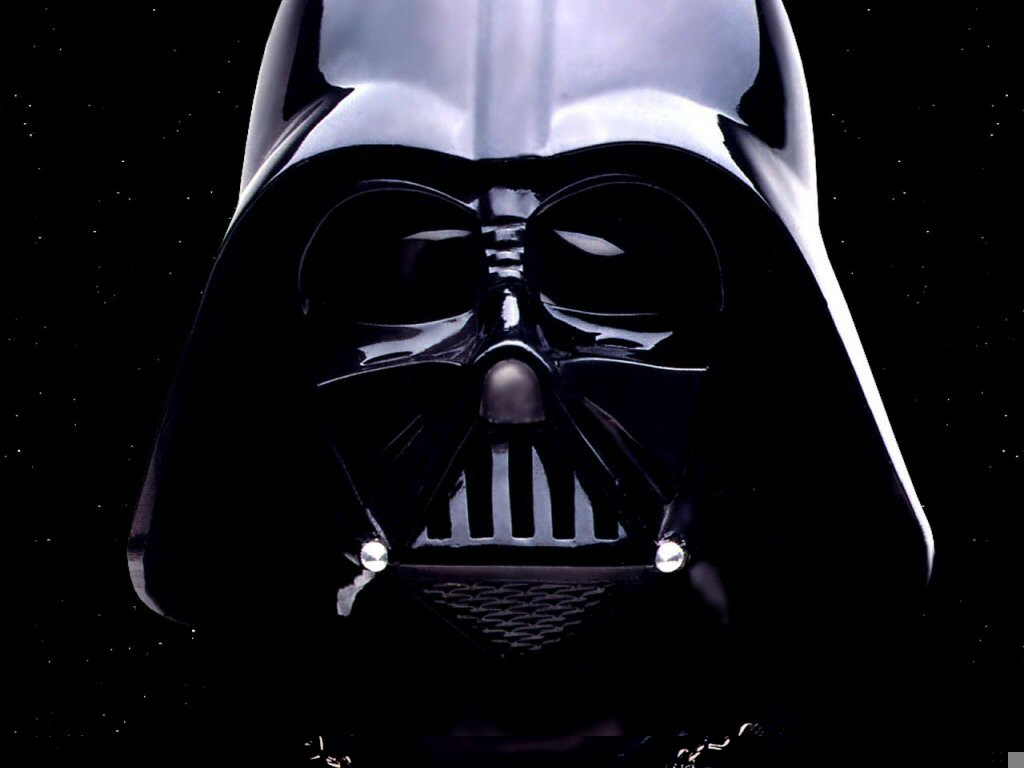 www.despazio.net/pelis/vader.html
El ritmo en las formas audiovisuales
Ritmo        métrica
Ritmo         velocidad
Ritmo        agitación
Ritmo        intensidad
“Ritmo: relación armoniosa entre los distintos elementos de una forma que se establece y fluye en el espacio y en el tiempo.

Contiene alternancias, reiteraciones y regularidades entre duraciones e intensidades que se articulan sobre determinados pulsos o puntos de referencia”. 
ritmo.despazio.net/publicaciones.html
El ritmo en las formas audiovisuales
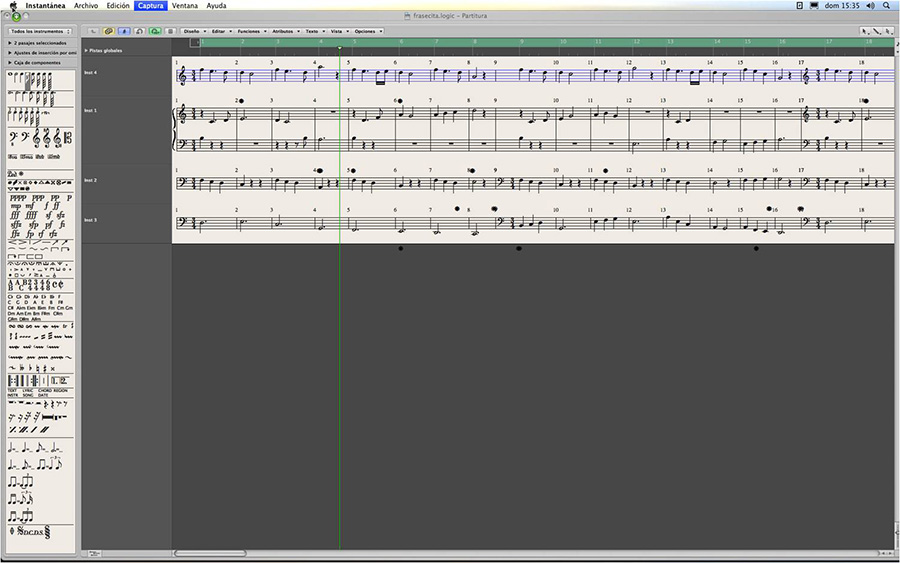 El ritmo en las formas audiovisuales
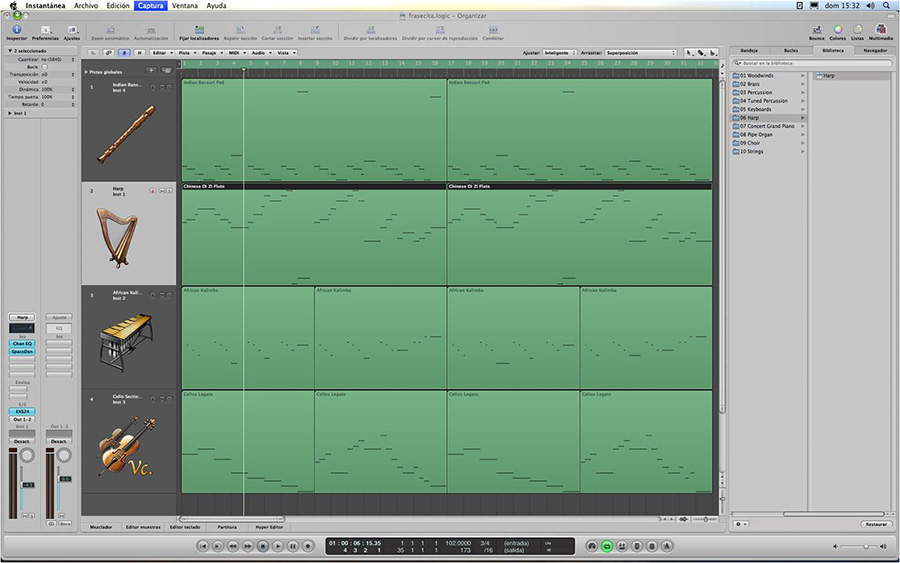 El ritmo en las formas audiovisuales
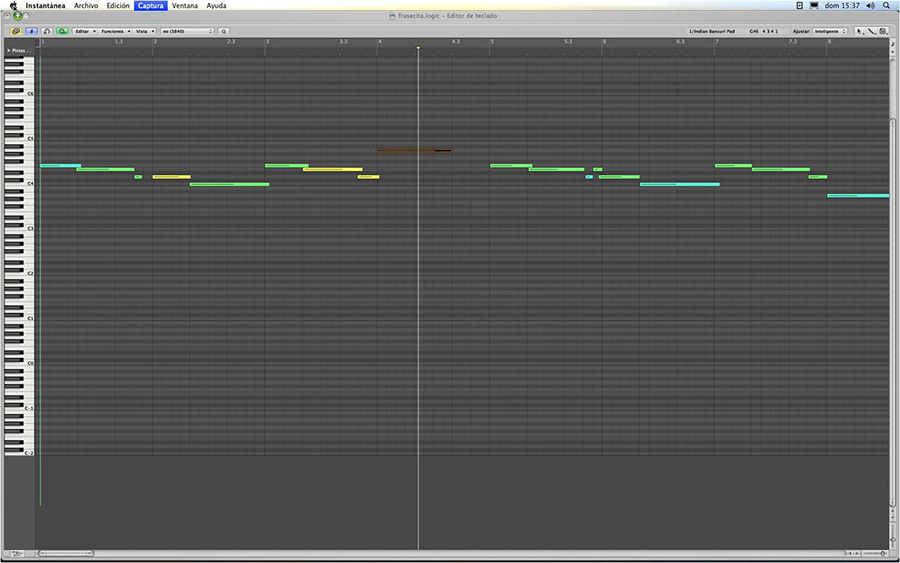 El ritmo en las formas audiovisuales
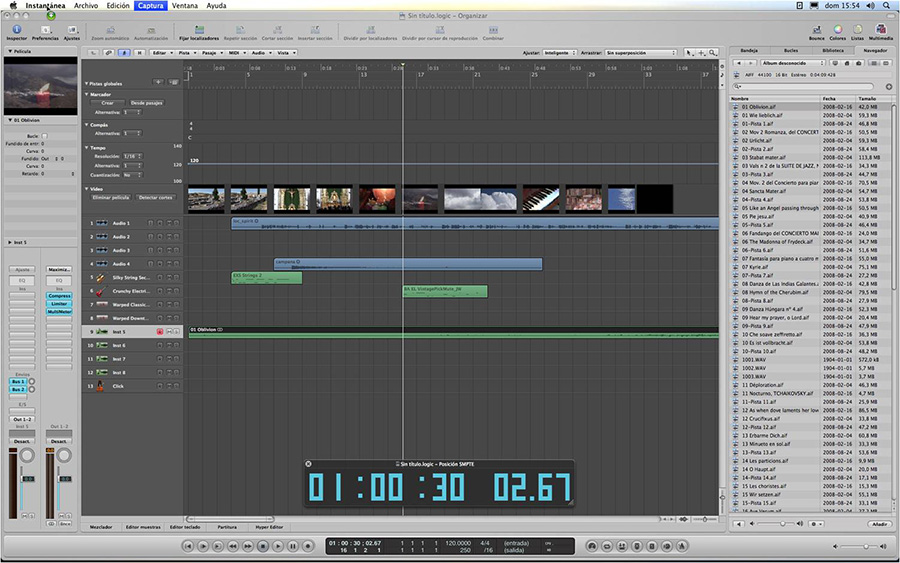 El ritmo en las formas audiovisuales
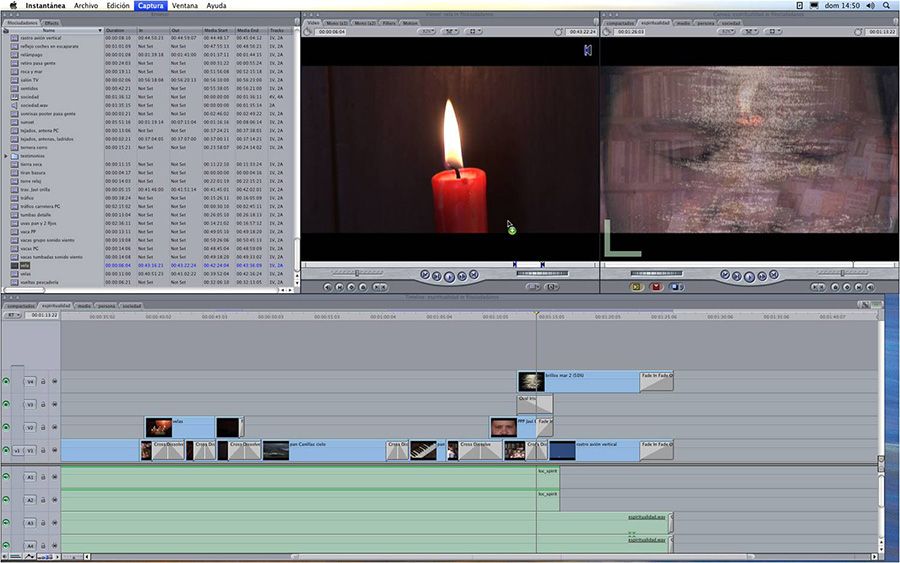 El ritmo en las formas audiovisuales
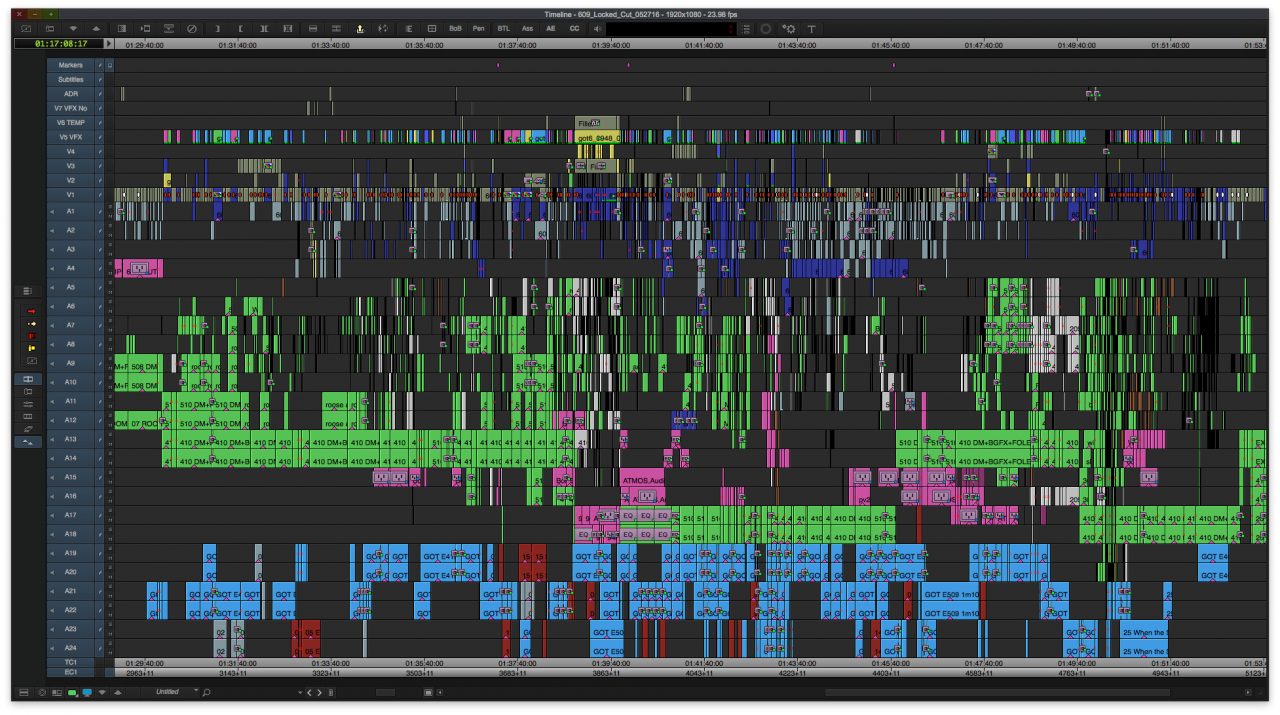 “Juego de tronos”, temporada 6, episodio 9 (timeline)				                         http://www.avidblogs.com/game-of-thrones/